Разработка проекта внедрения мембранного узла очистки абгазов от ВХ с производства ПВХ и его последующей рекуперации в товарный продукт на примере АО «Саянскхимпласт»
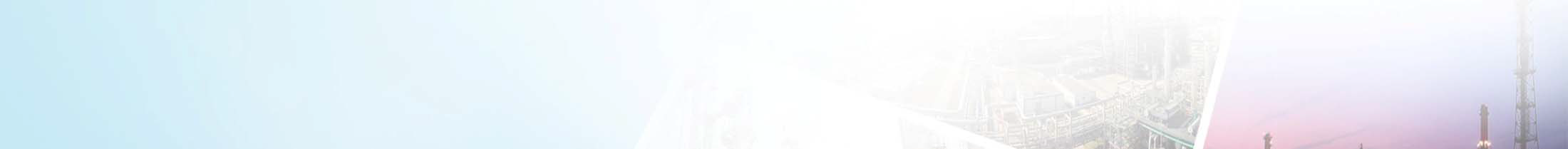 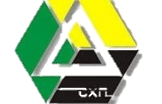 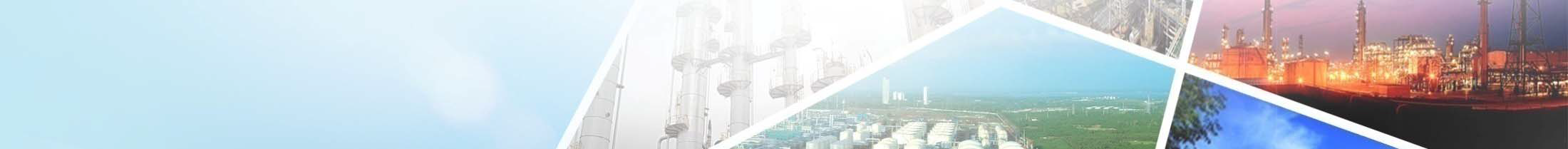 АКЦИОНЕРНОЕ ОБЩЕСТВО
"САЯНСКХИМПЛАСТ"
Докладчики: Вишняков Н.Ю
	      Лупанов А.В
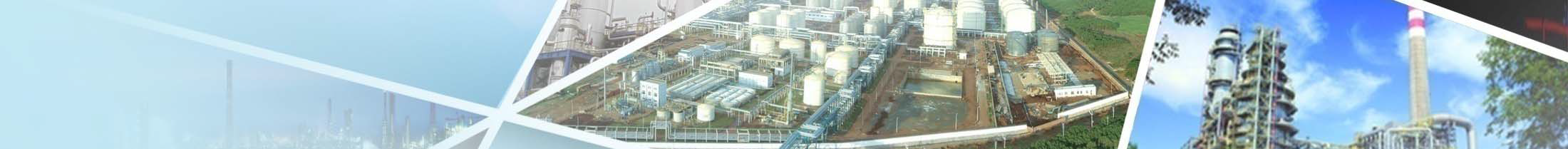 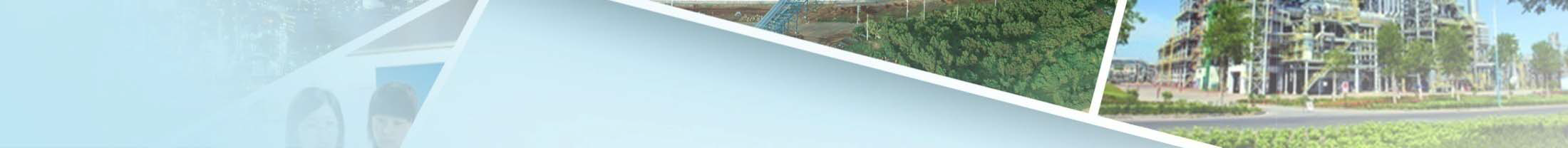 Предпосылки проекта
Содержание в выбросах элементов которые можно переработать в товарную продукцию;

Конкуренция на рынке ПВХ;

Политика компании в области:
− снижения затрат;
− снижения экологической нагрузки.
Основные цели и задачи
Основные ЦЕЛИ проекта
Повышение экологической безопасности за счет внедрения узла мембранной очистки абгазов с производства ПВХ.
Снижение себестоимости продукции за счет  возврата  в производство  винилхлорида  для  дальнейшей его переработки в товарный продукт ПВХ.
Основные ЗАДАЧИ проекта
Выполнить техническое обоснование внедрения узла мембранной очистки в технологическую схему производства
Выполнить расчет показателей эффективности от реализации проекта
Карта рисков проекта
Риски проекта
Политические риски - риски связанные с введением санкций и отказ зарубежных инжиниринговых компаний сотрудничать по данному проекту. А так же текущая ситуация с пандемией, закрытие границ.
Экономические риски - риски связанные с отсутствием финансирования данного проекта.
Юридические риски - риски связанные с некорректным составлением технического задания на разработку проектной документации и контракта с иностранной инжиниринговой компанией, изменения в действующем законодательстве.
Технико-производственные - риски возникновения аварий, пожаров, поломок, рис нарушения функционирования установки в результате ошибок при проектировании и монтаже, строительные риски.
Кадровые риски – отсутствие высоковалифицированного обслуживающего персонала.
Экологические риски – землетрясение, наводнение. Разрушение, либо повреждение строений на стадии строительства или в последующие периоды. Полная остановка строительных, либо наладочных работ.
СУЩЕСТВУЮЩАЯ ТЕХНОЛОГИЧЕСКАЯ СХЕМА
АБГАЗЫ В АТМОСФЕРУ
Конденсация ВХ
Промежуточное хранение ВХ
ВХ ГАЗ
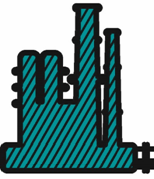 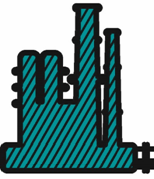 ПВХ
ВХ В ПРОИЗВОДСТВО ПВХ
ТЕХНОЛОГИЧЕСКАЯ СХЕМА ПОСЛЕ РЕАЛИЗАЦИИ ПРОЕКТА
АБГАЗЫ В АТМОСФЕРУ
Узел мембранной очистки
Конденсация ВХ
Промежуточное хранение ВХ
АБГАЗЫ
ВХ ГАЗ
ОЧИЩЕННЫЙ ВХ В ПРОИЗВОДСТВО ПВХ
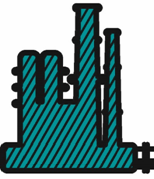 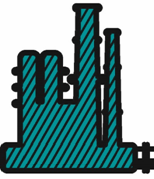 ПВХ
ВХ В ПРОИЗВОДСТВО ПВХ
Основные этапы реализации проекта
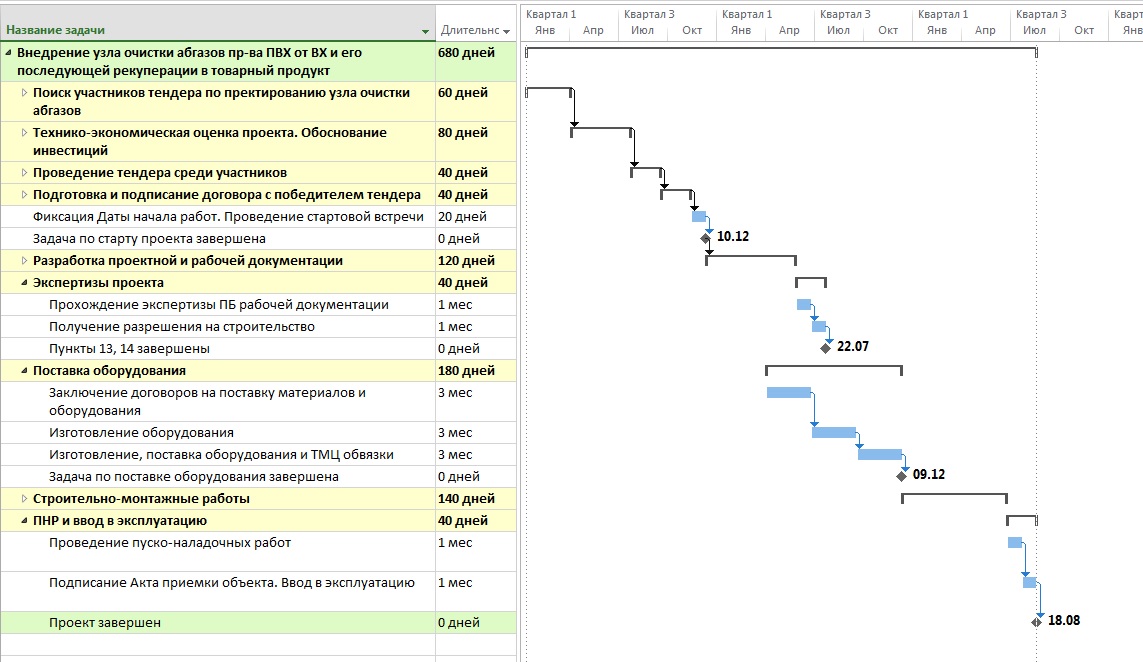 4080
тыс.руб
8160
тыс.руб
40800
тыс.руб
Ожидаемый эффект от реализации нашего проекта
Ожидаемый экологический эффект
Внедрение установки мембранной очистки газа, позволить сократить содержание ВХ в абгазах до 1%, что значительно уменьшит негативное влияние на экологию  в регионе.
Разработка проекта внедрения мембранного узла очистки абгазов от ВХ с производства ПВХ и его последующей рекуперации в товарный продукт на примере АО «Саянскхимпласт»
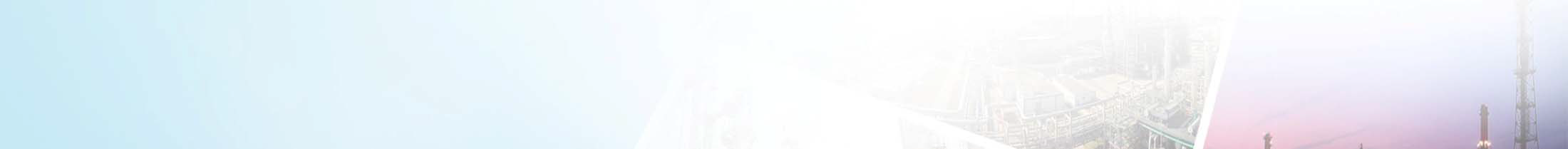 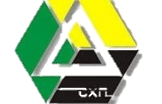 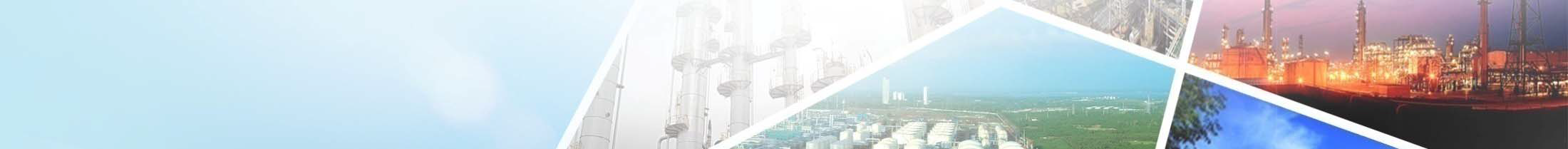 АКЦИОНЕРНОЕ ОБЩЕСТВО
"САЯНСКХИМПЛАСТ"
Докладчики: Вишняков Никита Юрьевич
	      Лупанов Александр Владимирович
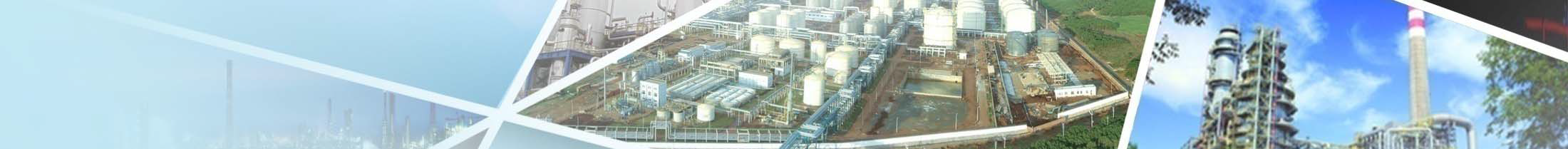 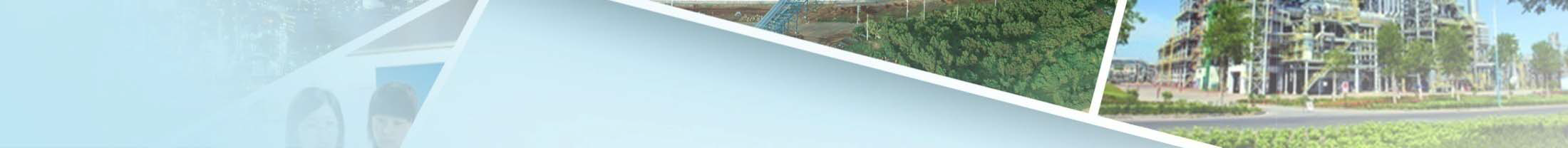